POSTERS’ TEMPLATES: 

Please note that the size and the spatial organization of the sections (Introduction, Materials & Methods, Results and Conclusion) can be reviewed by the author according to the poster needs.
The company name shall only be mentioned on the bottom of the poster as indicated in the template.
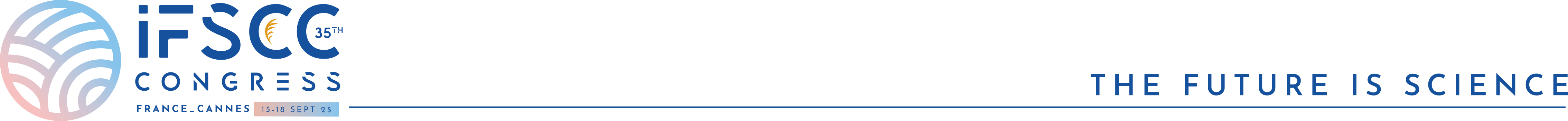 NUMBER ID
TITLE OF THE POSTER
First AUTHOR NAME, LIST OF CO-AUTHORS
AFFILIATION (University, Company,…)
RESULTS
INTRODUCTION
MATERIALS & METHODS
CONCLUSION
REFERENCES
ACKNOWLEDGEMENT
LOGO
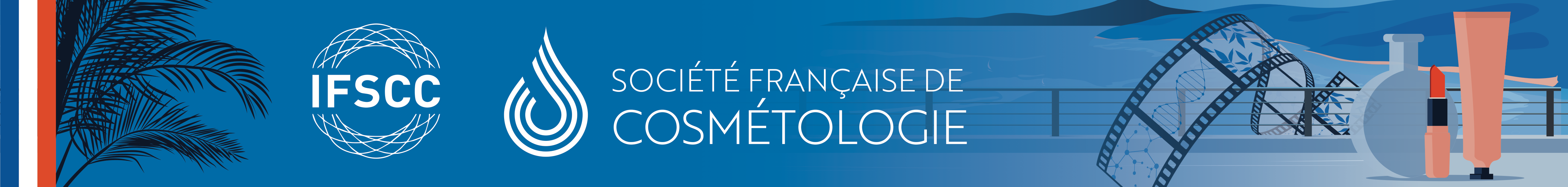